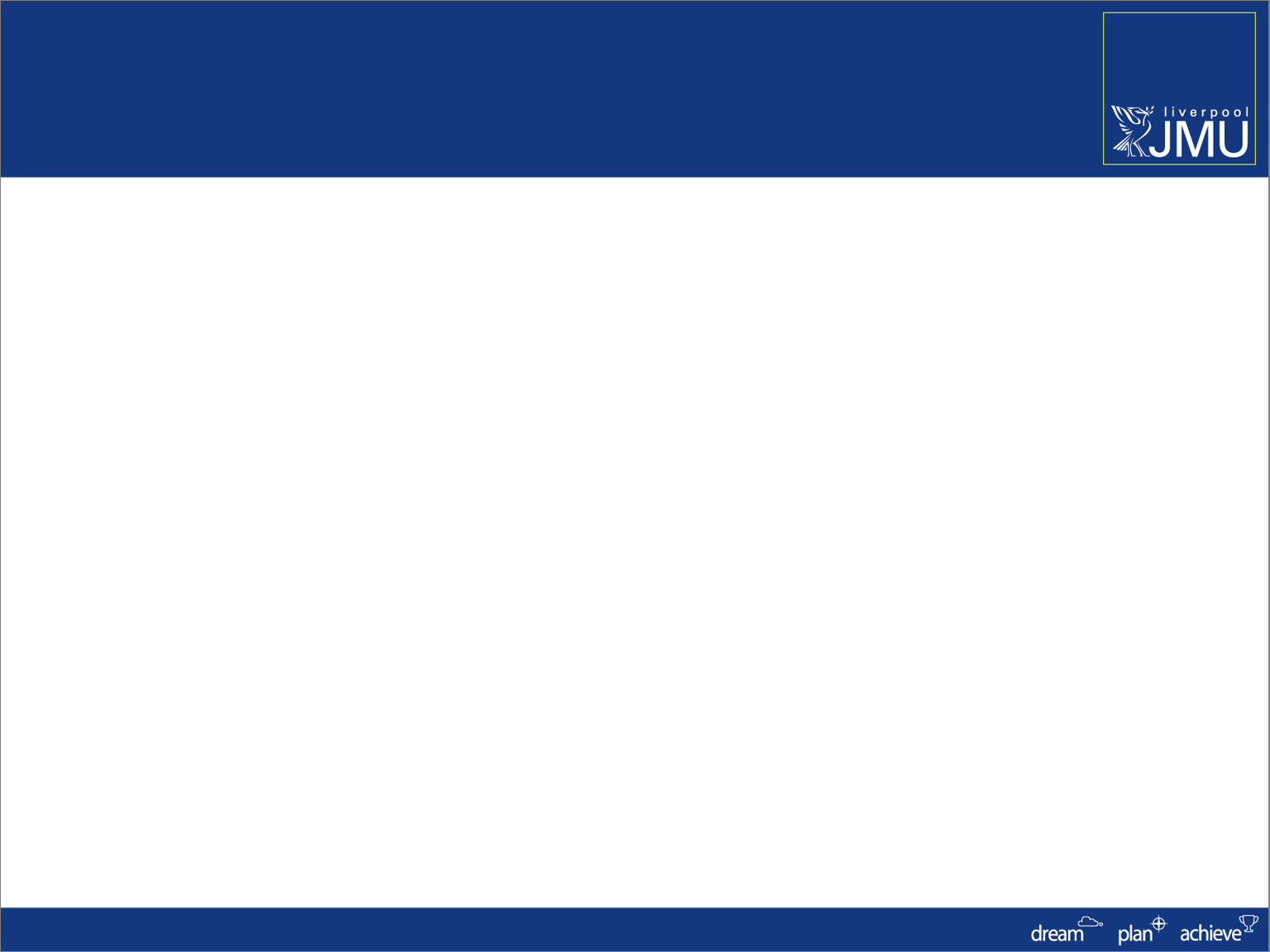 Student Information System


Common Issues



Campus Solutions Implementation Team
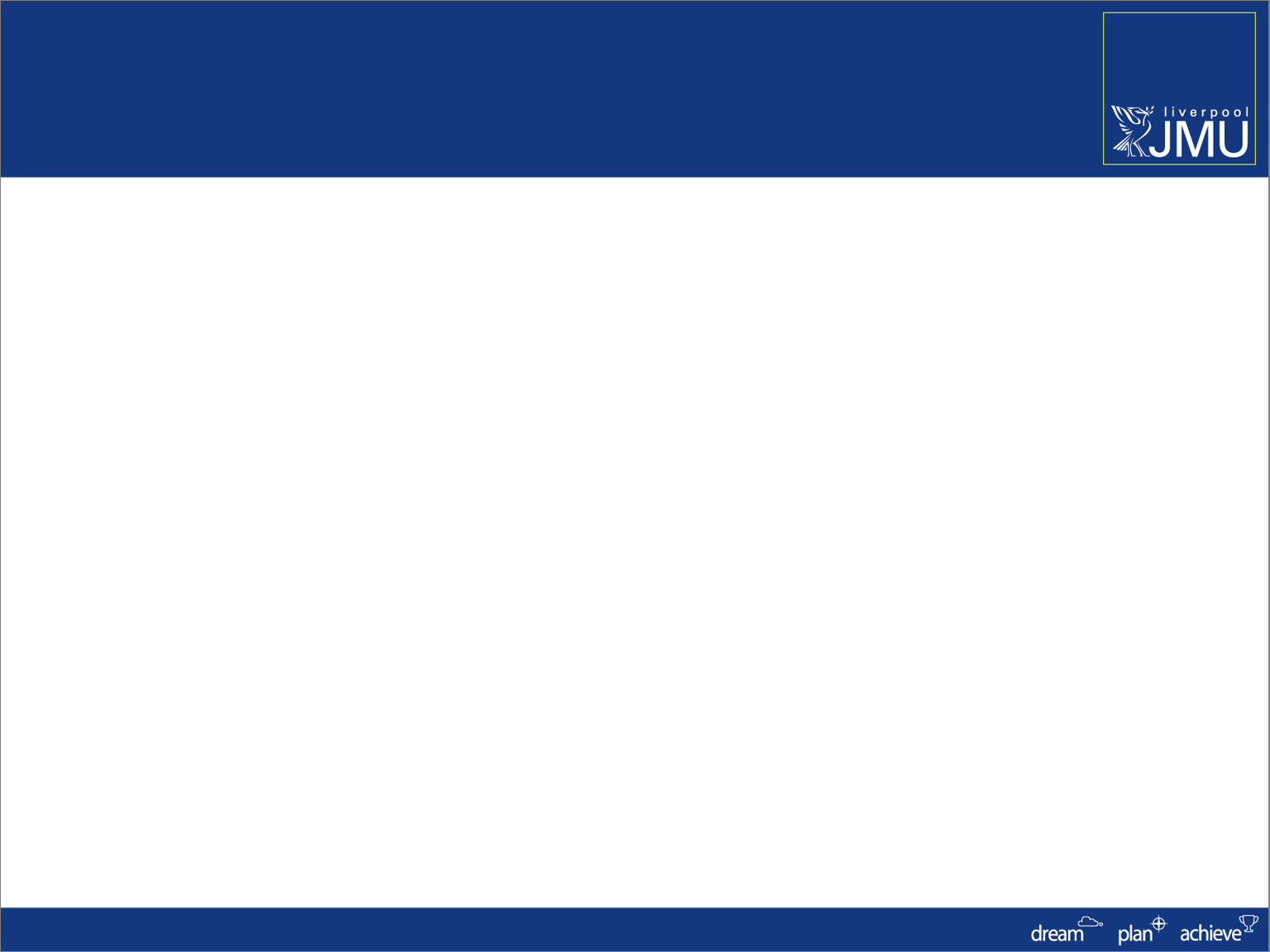 Common Issues
Found yesterday:
 NQF3
 This is a Term Activation quirk that we have a fix for
 Transfer Credit (AS)
 Will run a new migration today. Staff that have been trained on TC will then be given access to verify and then apply the TC to the Student Record
 Missing Global Rules
 We will continue to add these today
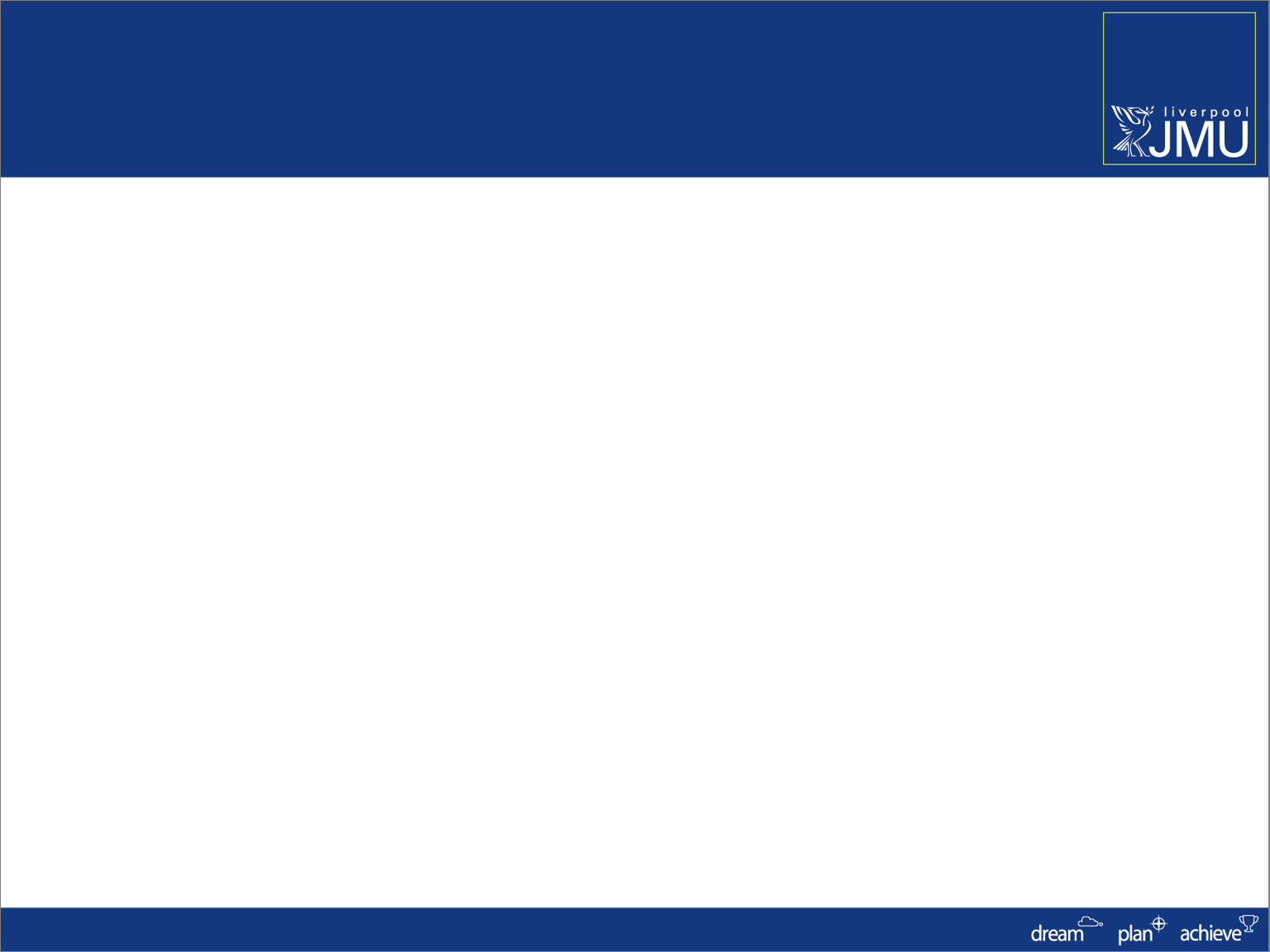 Common Issues
Compensation:
 We have a solution for this. Once it is tested we will apply it to Production
Note: 75% of Compensated modules are migrated and displayed correctly in AA

Pass/No Pass:
 We have a solution for this. Once it is tested we will apply it to Production
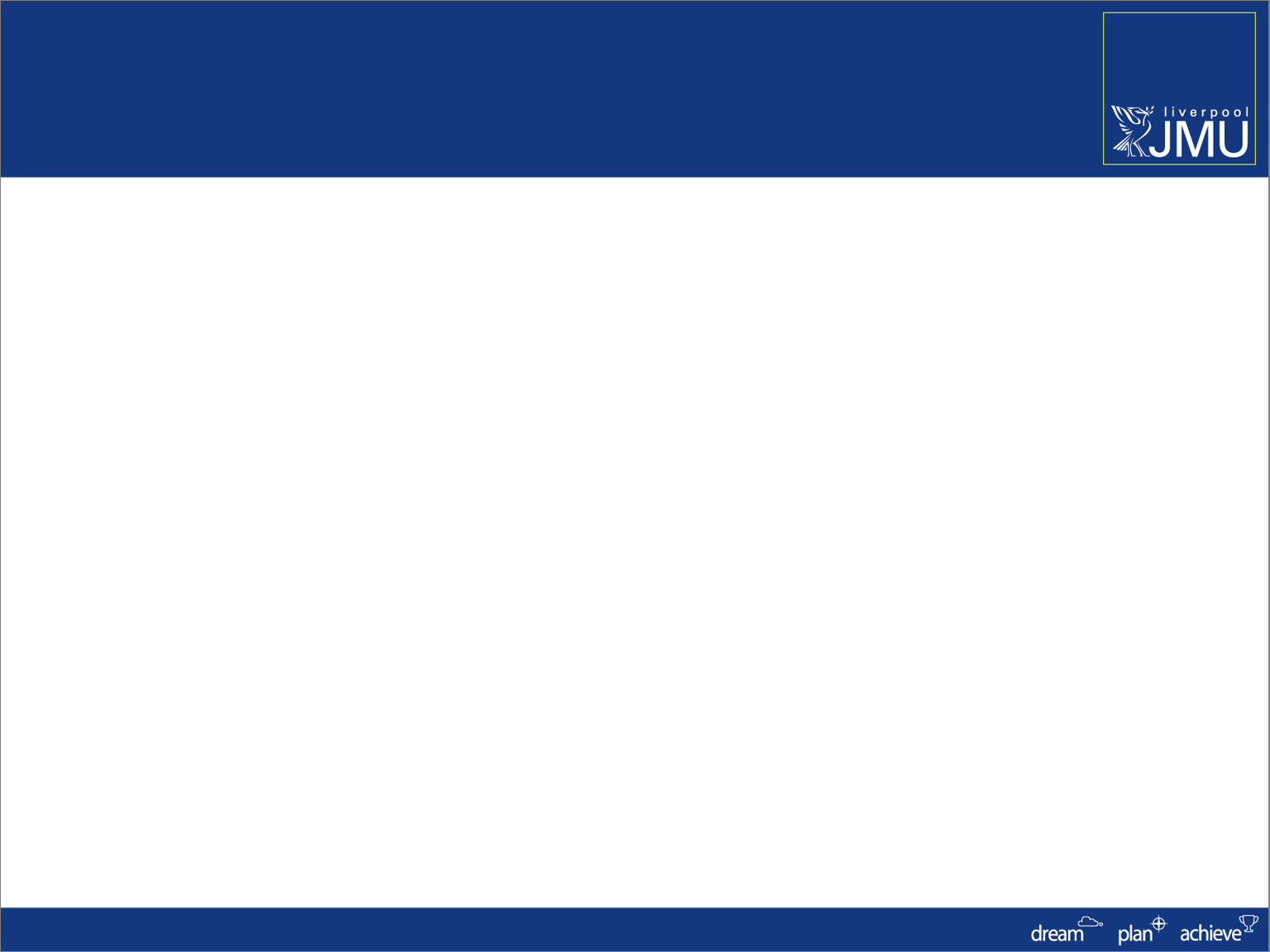 Common Issues
Transfers:

Completed Programmes, Top Ups, Fallbacks, Discontinued records
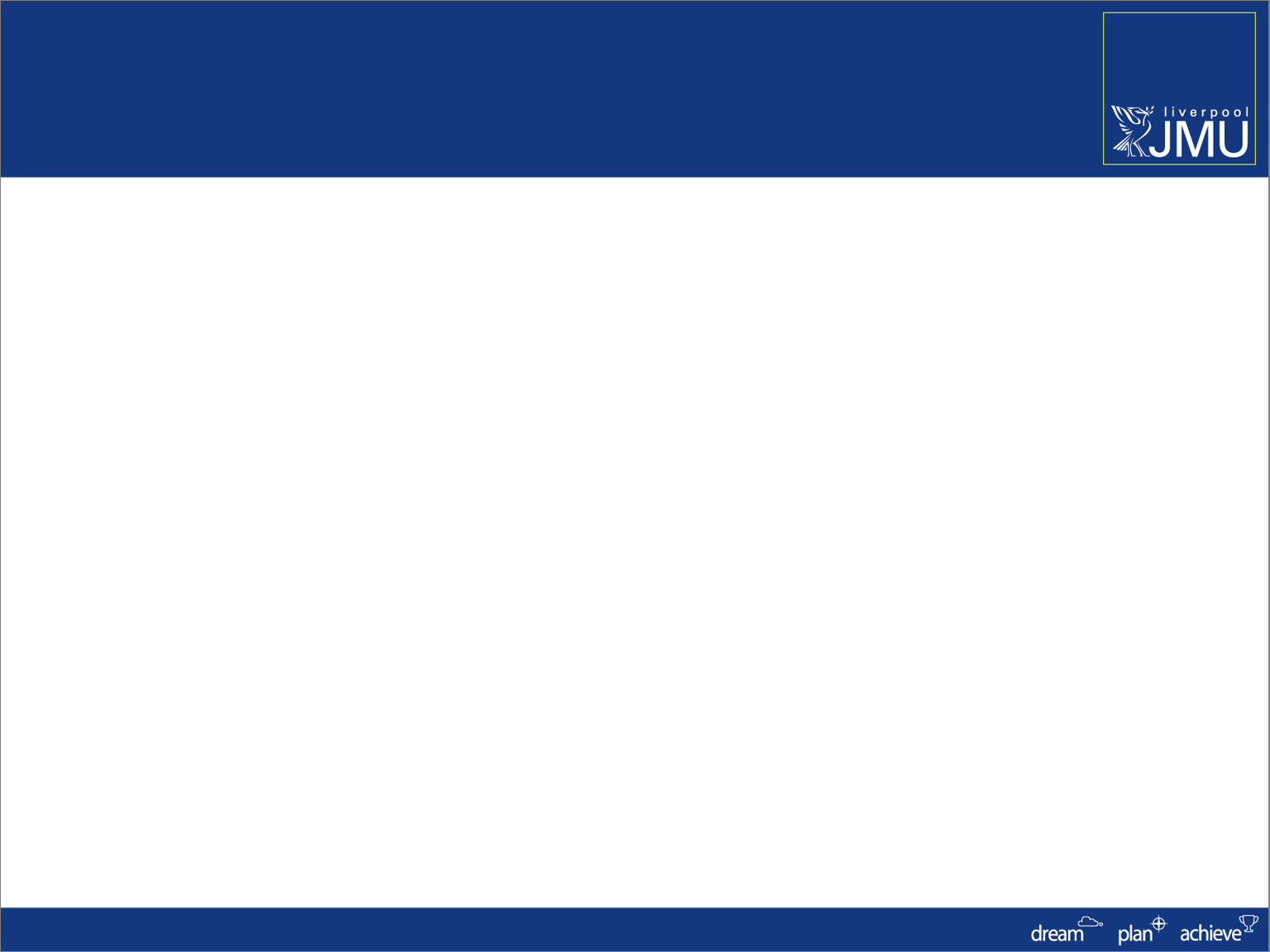 Top Tip of the Day
If you set your User Defaults you won’t need to keep entering the Student ID 

Main Menu>User Defaults